Google and the Random Surfer
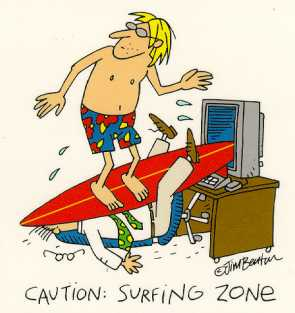 How does Google figure out which web pages are most important?
An important page is one that lots of pages point to? 
No …
Google and the Random Surfer
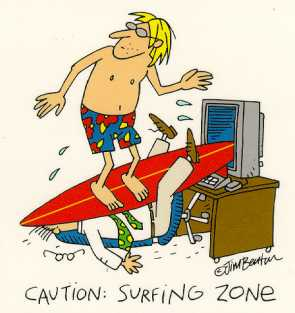 How does Google figure out which web pages are most important?
An important page is one that lots of important pages point to.
Google and the Random Surfer
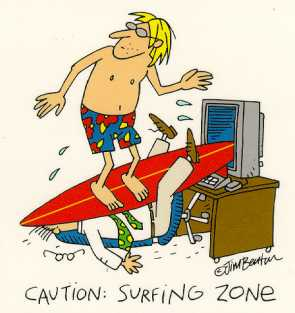 How does Google figure out which web pages are most important?
An important page is one that lots of important pages point to.

Start at any web page and follow links at random.   Forever.

You’ll see “important” pages more often than unimportant ones.
1
2
3
4
5
6
7
1
2
1
2
3
4
4
5
7
5
6
7
6
3
Analyzing the Web with graphs and matrices
Matrix
Graph
Graph nodes are web pages 
Arrows between nodes are links between web pages
Matrix entries are links from “column” pages to “row” pages

The Page Rank comes from algebra on the matrix
1
2
3
4
5
6
7
1
2
1
2
3
4
4
5
7
5
6
7
6
3
Analyzing the Web with graphs and matrices
Matrix
Graph
Graph nodes are web pages 
Arrows between nodes are links between web pages
Matrix entries are links from “column” pages to “row” pages

The Page Rank comes from algebra on the matrix

The matrix has over 30,000,000,000,000 rows & columns
Random Surfer Rule
An important page is one that many important pages point to.
If there are no links out of this page, choose a page at random.

Otherwise, with probability p (= .85), follow a random link out of this page.

Or, with probability m = 1 - p (= .15), choose a page at random.
A Page Rank Matrix
Importance ranking    of web pages

 Stationary distribution    of a Markov chain

 Power method: matvec   and vector arithmetic

 Page rank matrix from   a web crawl of mit.edu   (170,000 pages)
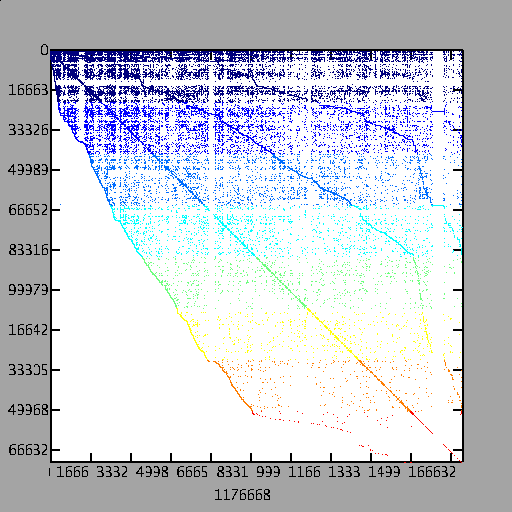